LOS SERES VIVOS
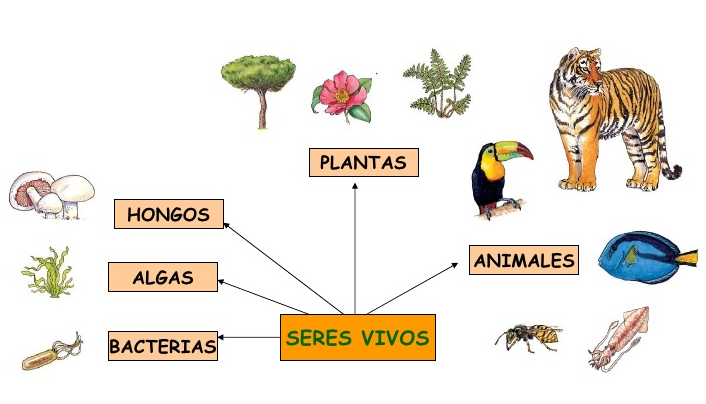 ¿Qué vamos a aprender?
¿Qué son las células?
Partes de una célula
Tipos de seres vivos según las células
Estructura interna de los seres vivos
Las funciones vitales (nutrición, relación y reproducción)
Clasificación de seres vivos según nutrición
Clasificación de seres vivos según reproducción
Los 5 reinos de los seres vivos
Silvia Pintado
¿Qué son las células?
La célula es la parte más pequeña de un ser vivo.
La célula realiza las tres funciones:
 - Nutrición
- Relación
- Reproducción
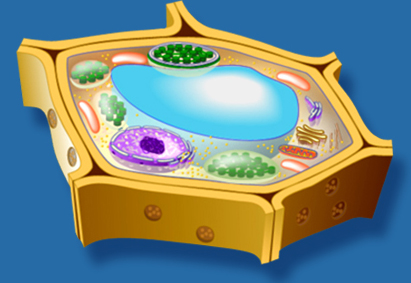 Las partes de una célula son:

Membrana: recubre la célula
Citoplasma: ocupa la parte de dentro de la célula
Núcleo: tiene el material para reproducirse
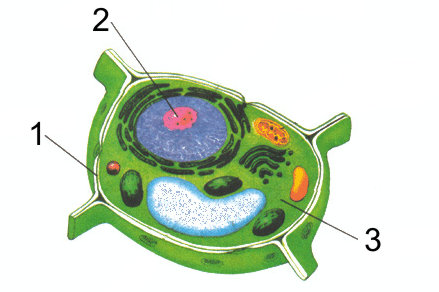 NUCLEO
MEMBRANA
CITOPLASMA
Silvia Pintado
Tipos de seres vivos según las células
Seres unicelulares: tienen una sola célula.
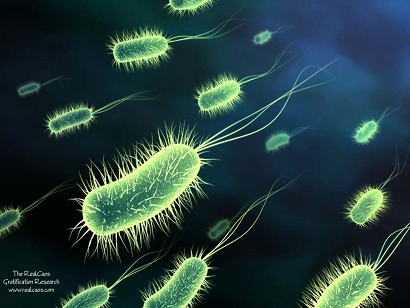 Seres pluricelulares: tienen más de una célula.
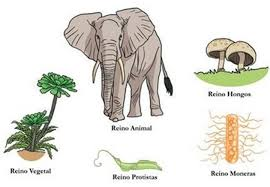 Las funciones vitales
Las funciones vitales de los seres vivos son 3:
	Nutrición: obtener alimentos

	Relación: sentir las cosas que tenemos dentro y fuera del cuerpo

	
	Reproducción: tener descendencia en la edad adulta
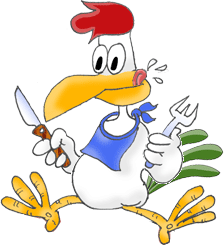 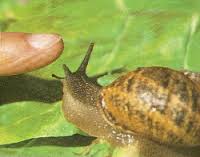 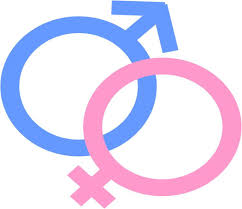 Silvia Pintado
Clasificación de seres vivos según nutrición
Autotrofos: no necesitan otros seres vivos




Heterotrofos: necesitan otros seres vivos
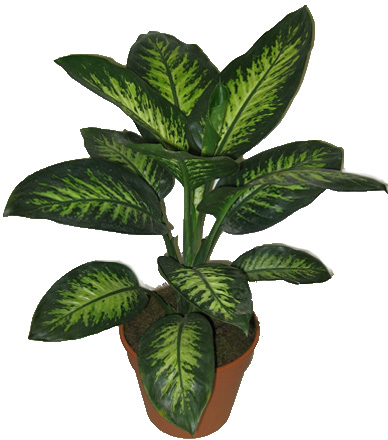 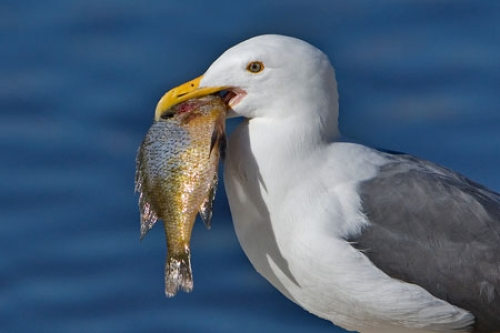 Clasificación de seres vivos según reproducción
Reproducción sexual: necesita más de una célula





Reproducción asexual: solo necesita una célula
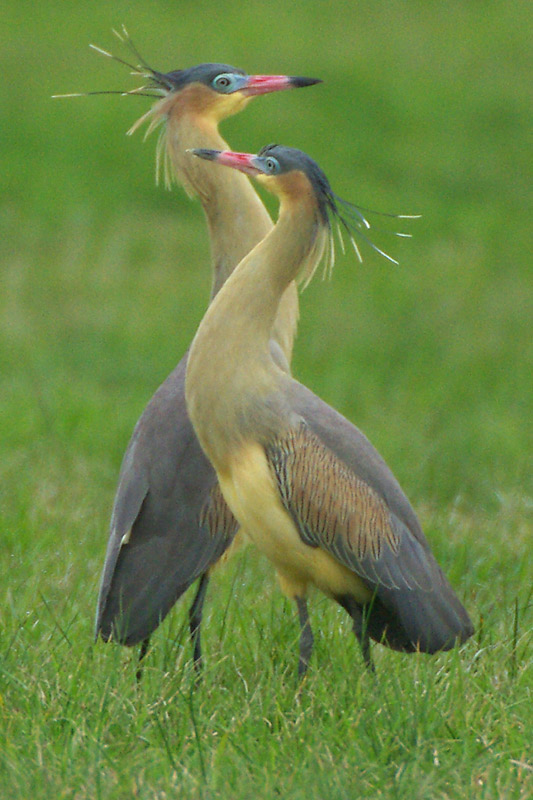 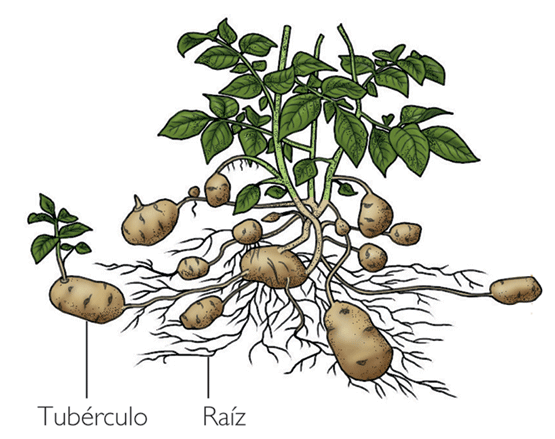 Silvia Pintado
Los 5 reinos de los seres vivos
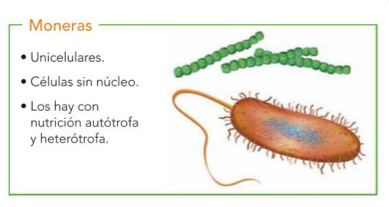 Moneras
Unicelulares.
Células sin núcleo.
Los hay con nutrición autótrofa y heterótrofa.
Protoctistas
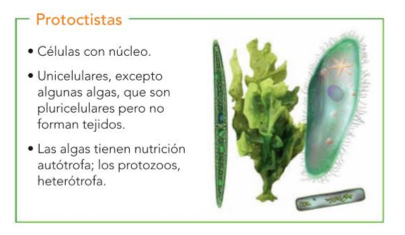 Células con núcleo.
Unicelulares, excepto algunas algas, que son pluricelulares pero no forman tejidos.
Las algas tienen nutrición autótrofa; los protozoos, heterótrofa.
Células sin núcleo.
Los hay con nutrición autótrofa y heterótrofa.
Silvia Pintado
Los 5 reinos de los seres vivos
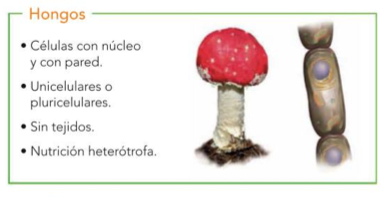 Hongos
Células con núcleo y con pared.
Unicelulares o pluricelulares.
Sin tejidos.
Nutrición heterótrofa
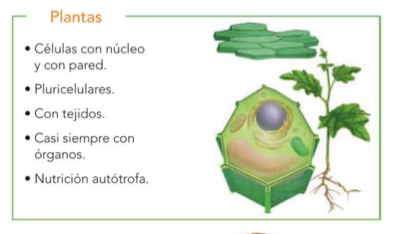 Plantas
Células con núcleo y sin pared.
Pluricelulares.
Con tejidos.
Casi siempre con órganos.
Nutrición autótrofa.
Silvia Pintado
Los 5 reinos de los seres vivos
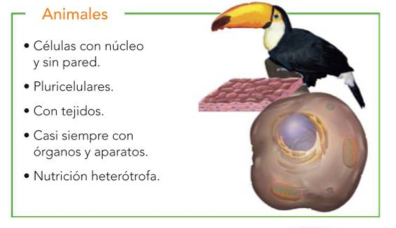 Animales
Células con núcleo y sin pared.
Pluricelulares.
Con tejidos.
Casi siempre con órganos y aparatos
Nutrición. heterótrofa.
Silvia Pintado